CÁC SỐ ĐẾN 100
Chủ đề6
Bài 21
SỐ CÓ HAI CHỮ SỐ
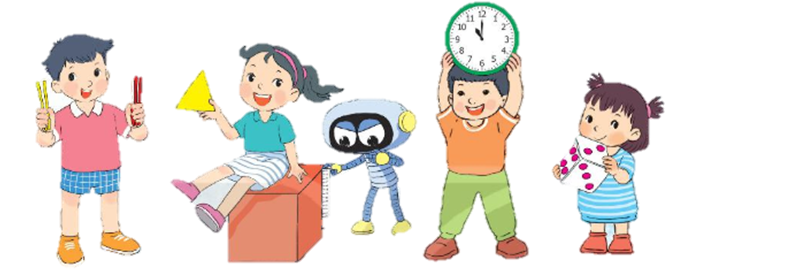 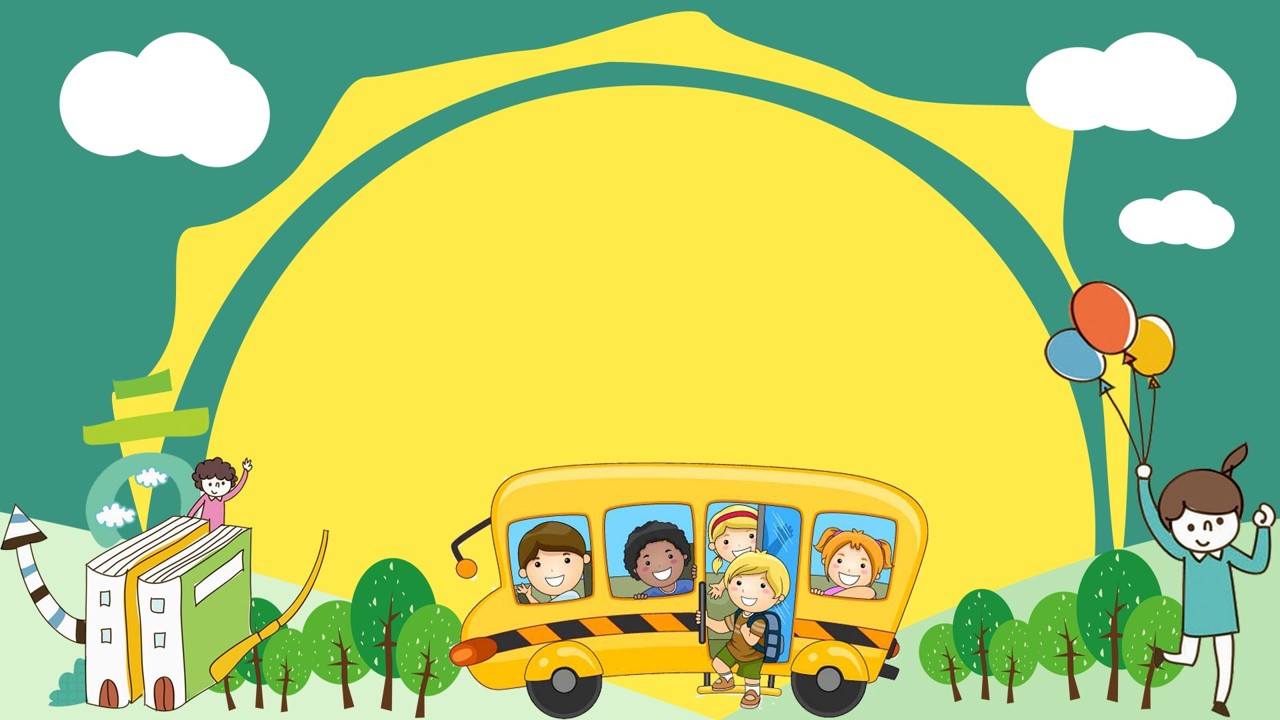 CHÀO MỪNG 
CÁC CON ĐẾN VỚI TIẾT HỌC MÔN TOÁN LỚP 1
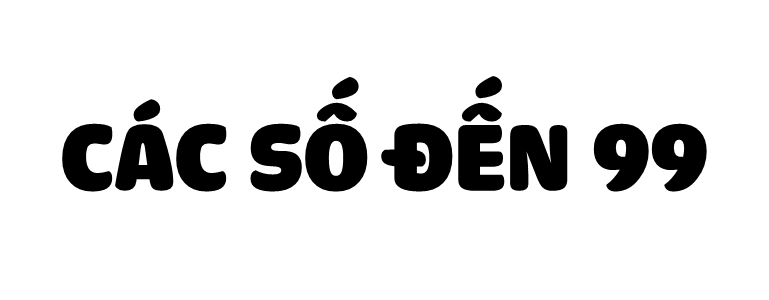 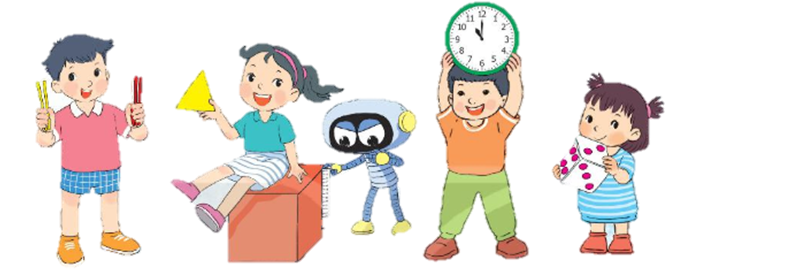 CÁC SỐ ĐẾN 99
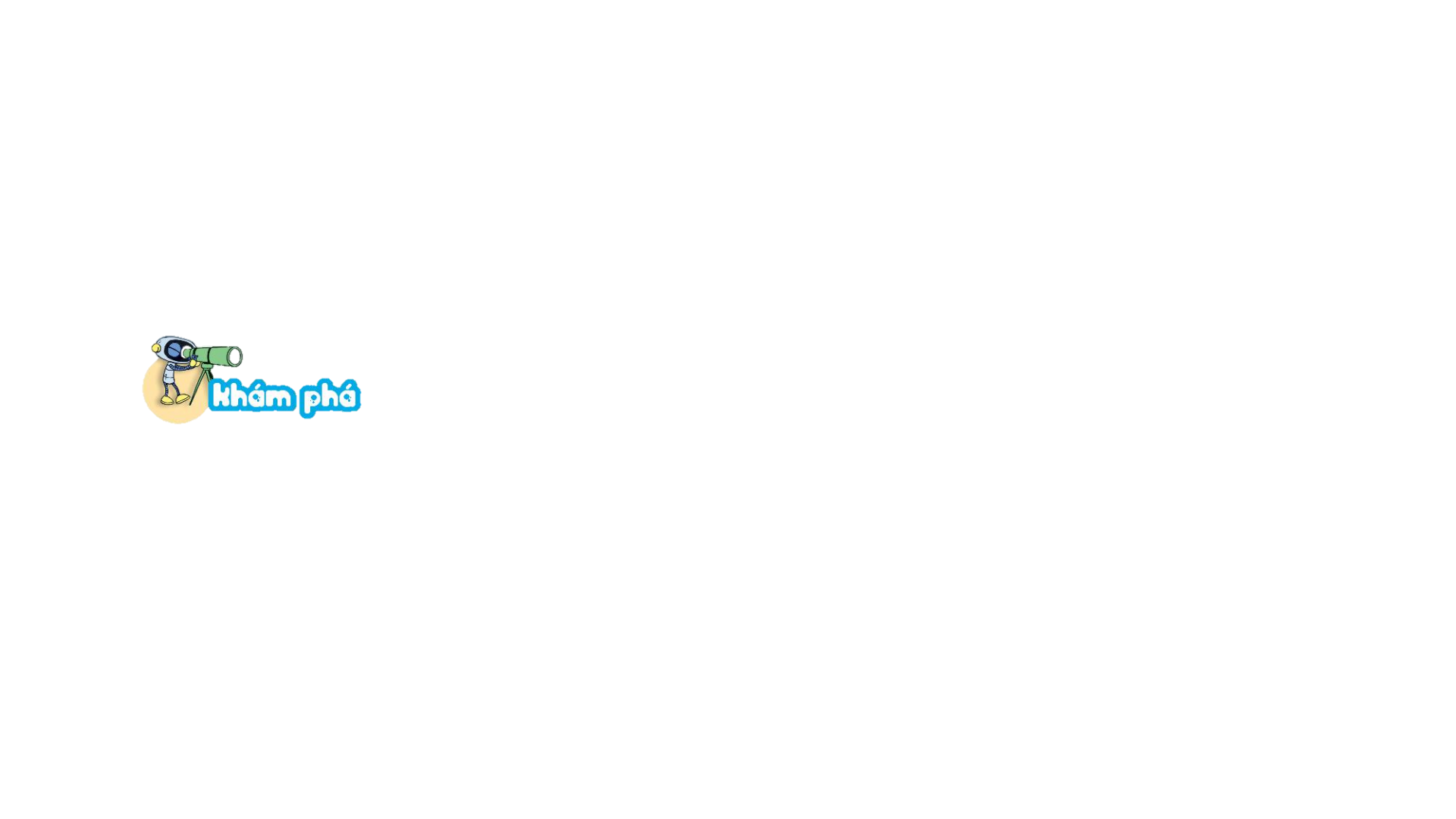 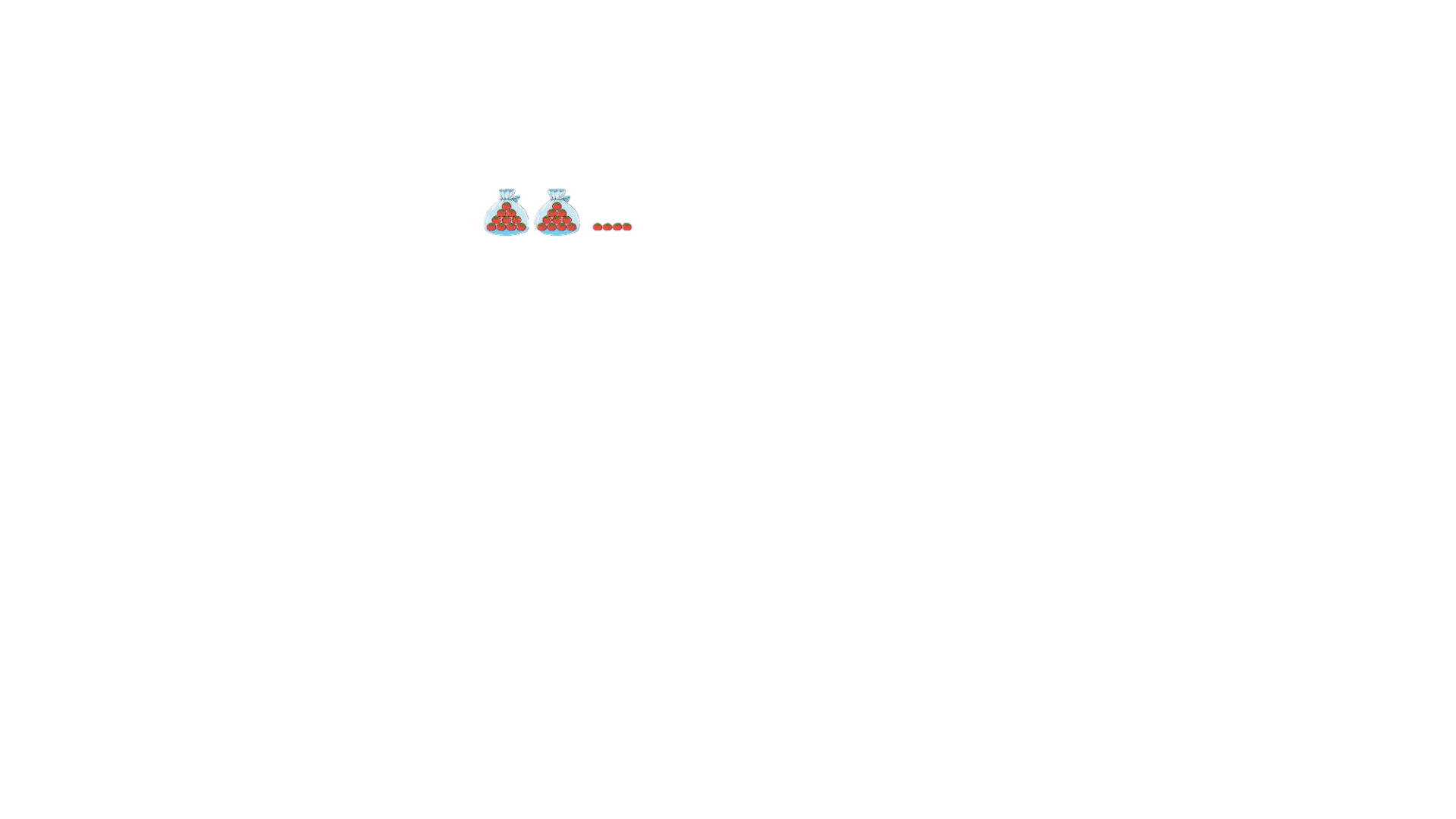 24
hai mươi tư
2
4
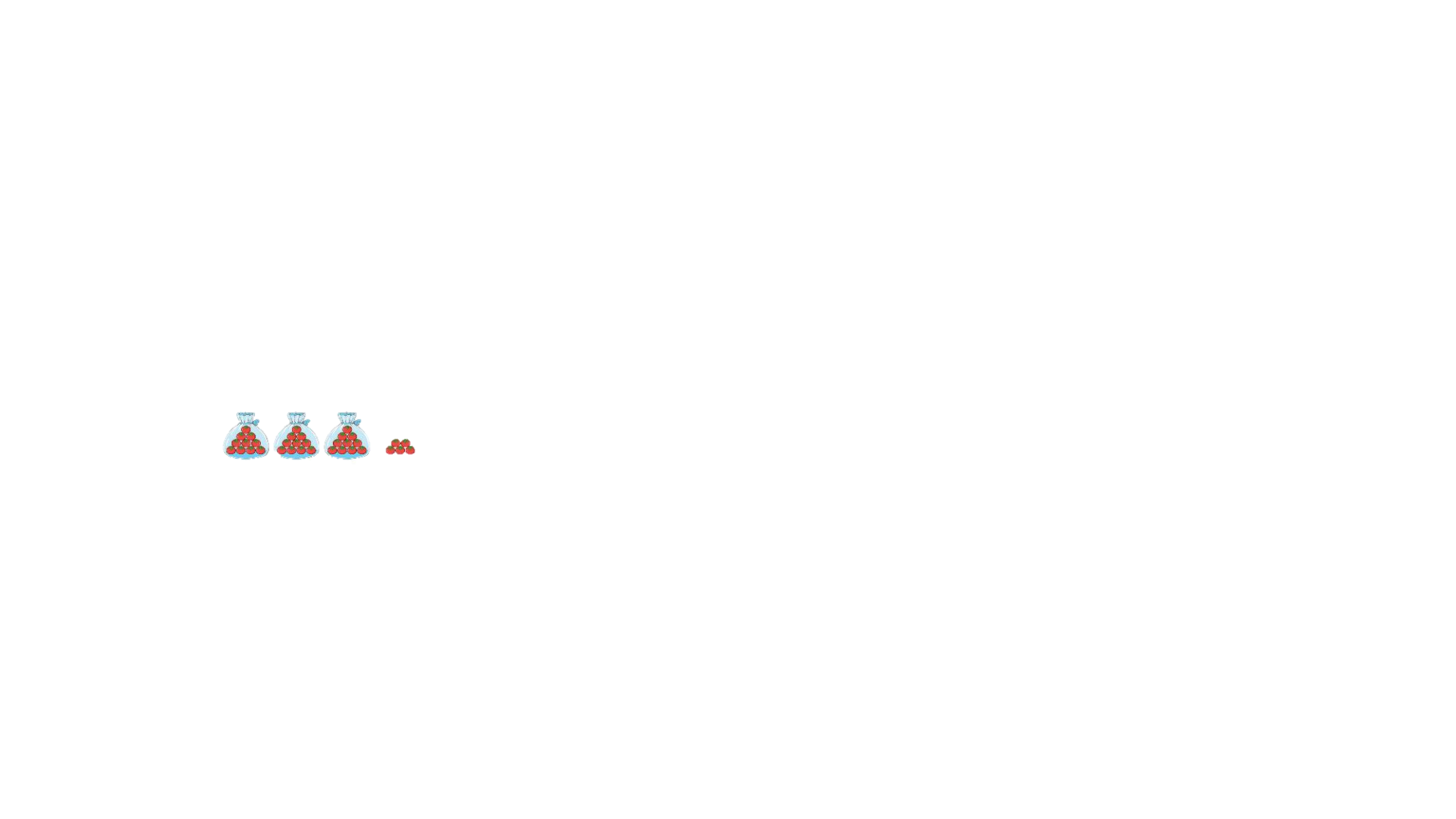 35
ba mươi lăm
3
5
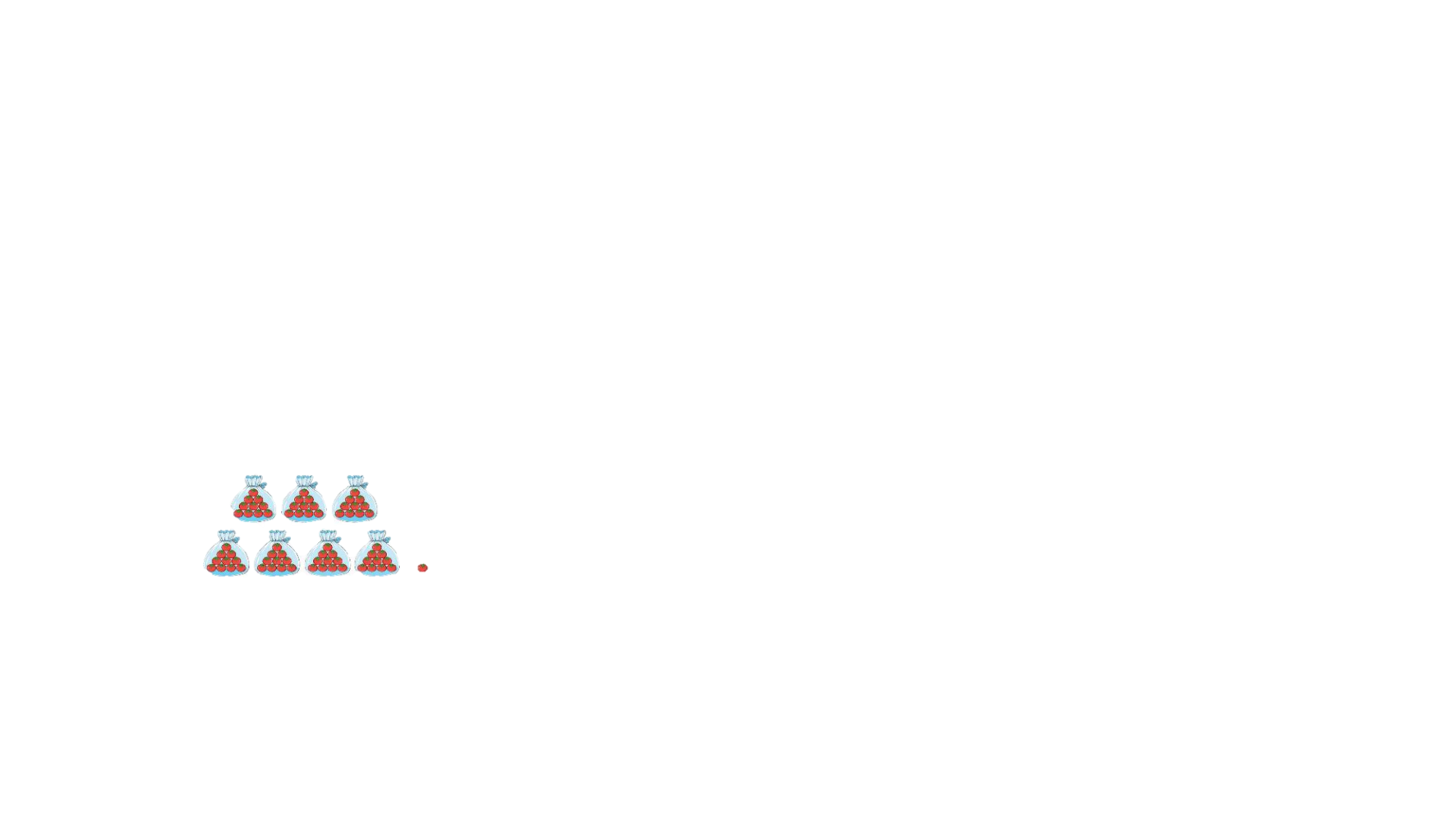 71
bảy mươi mốt
7
1
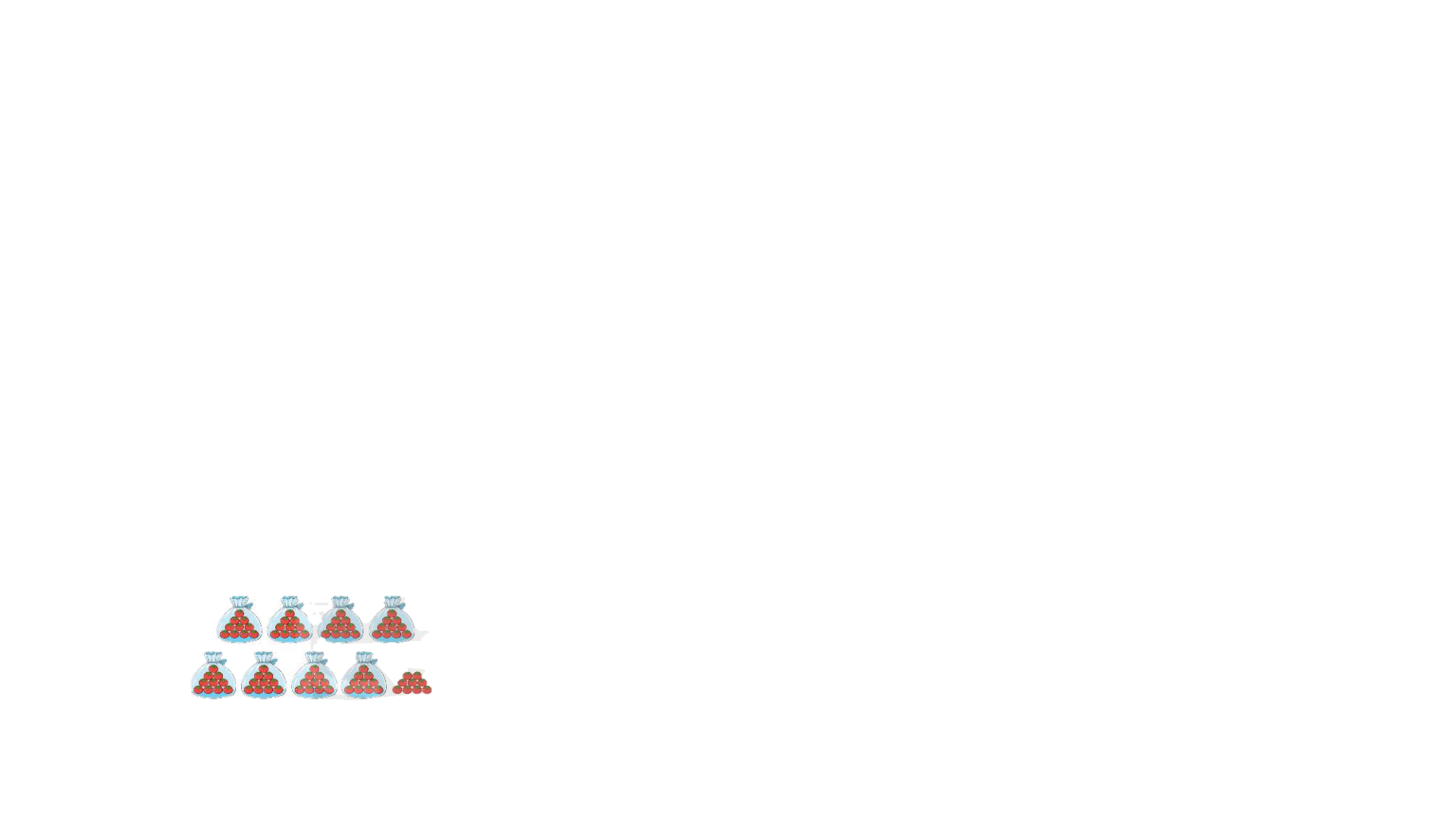 89
tám mươi chín
8
9
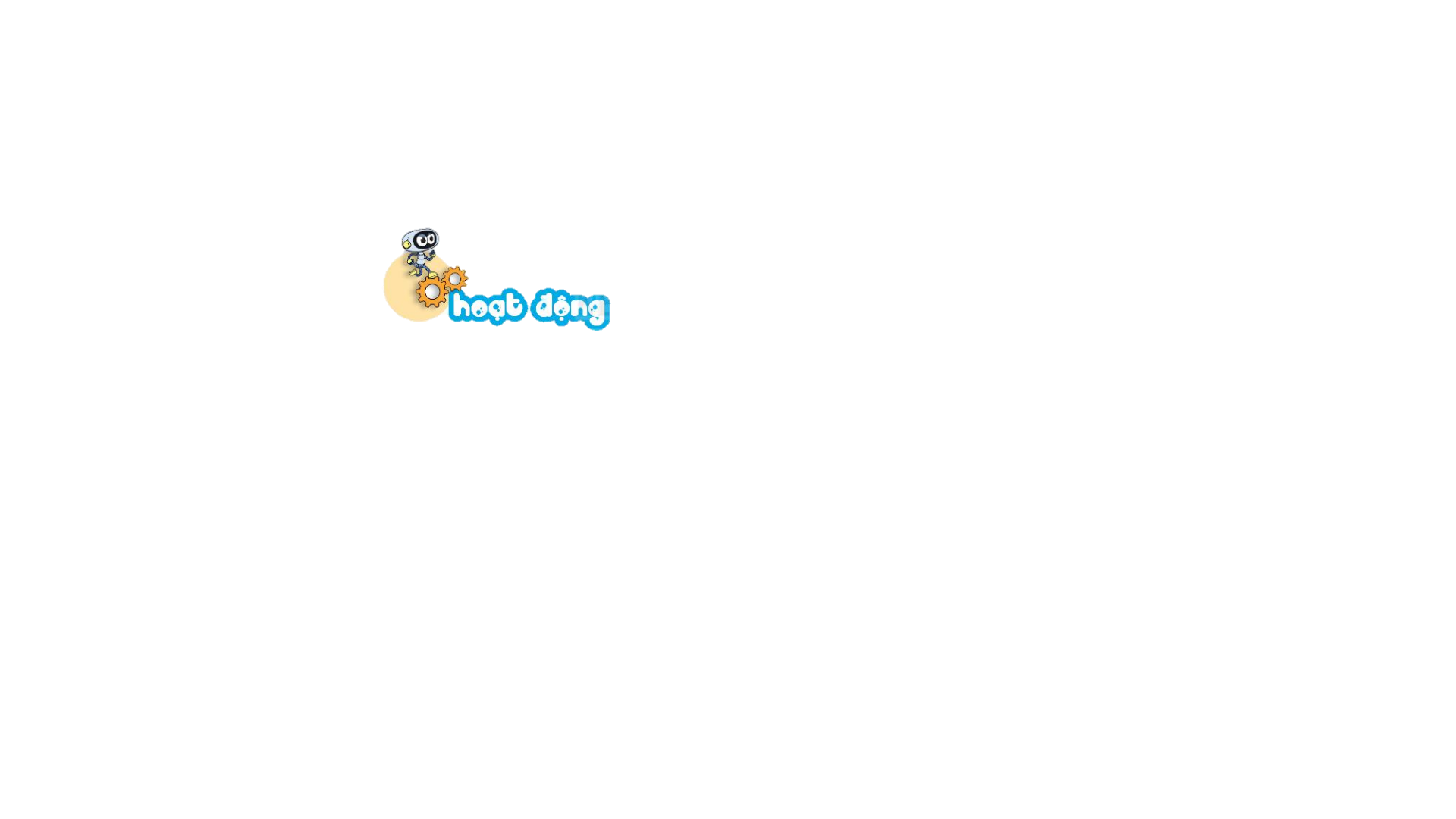 Số?
1
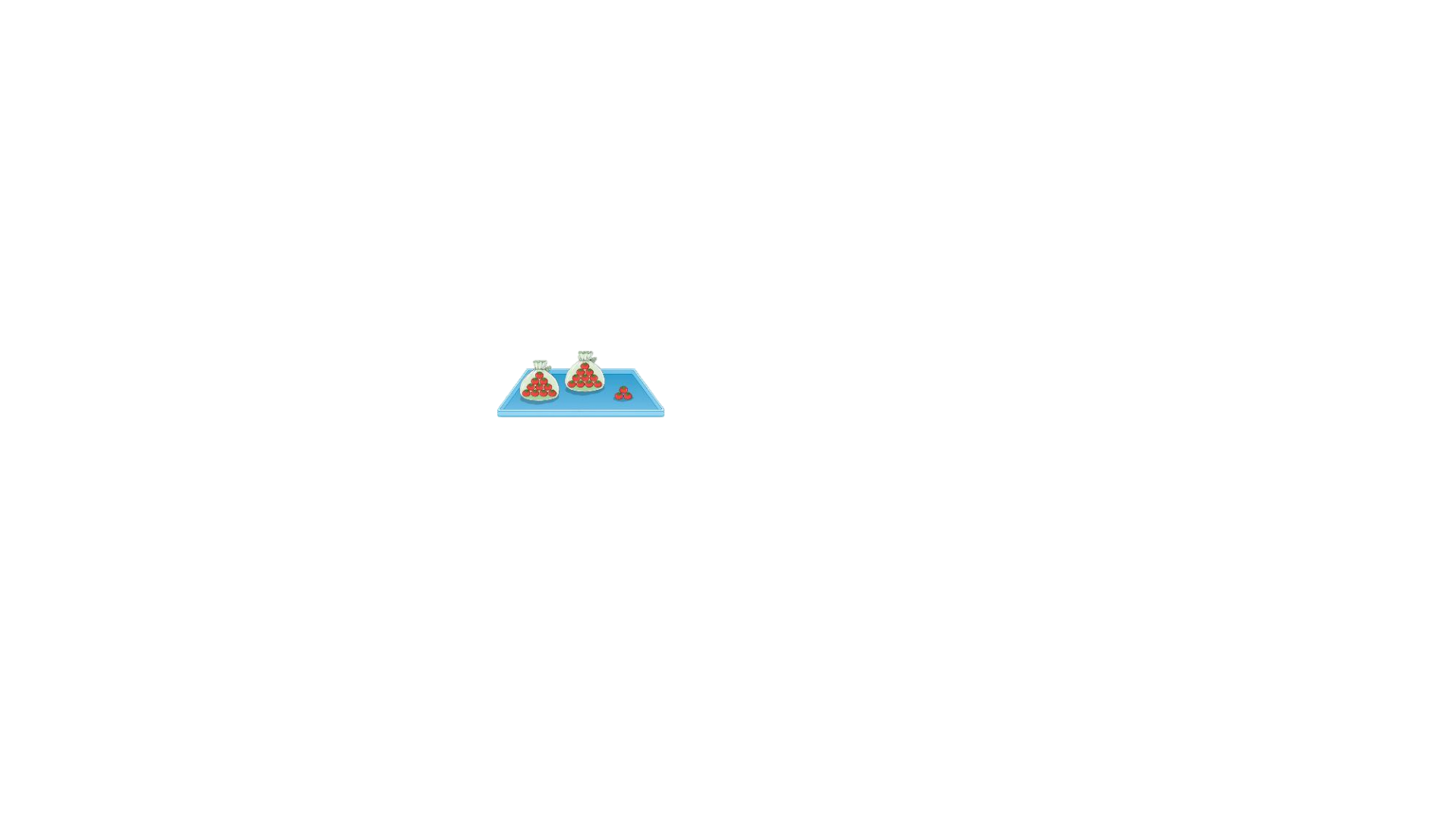 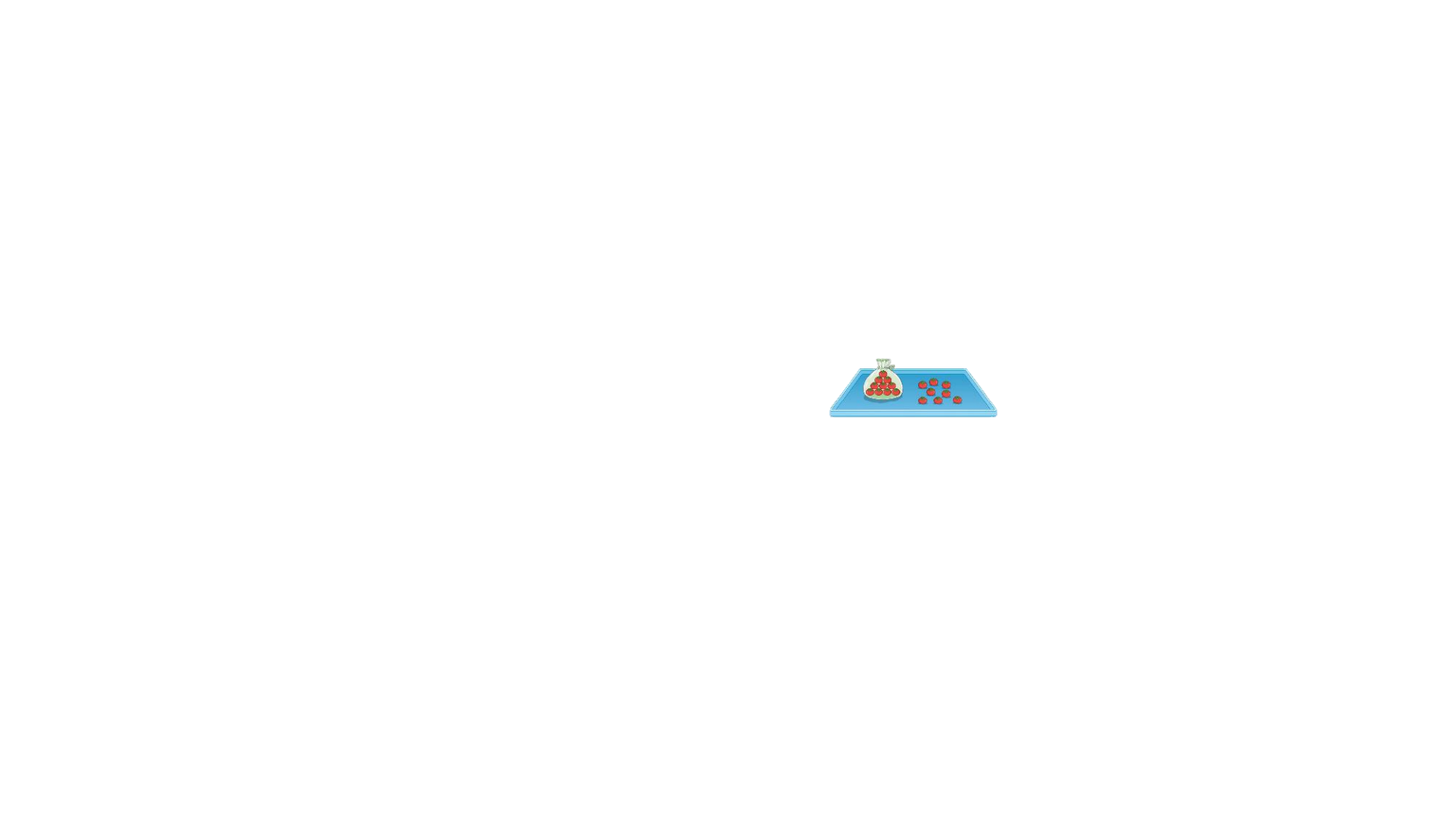 gồm 1 chục và 8 đơn vị
23 gồm 2 chục và 3 đơn vị
18
?
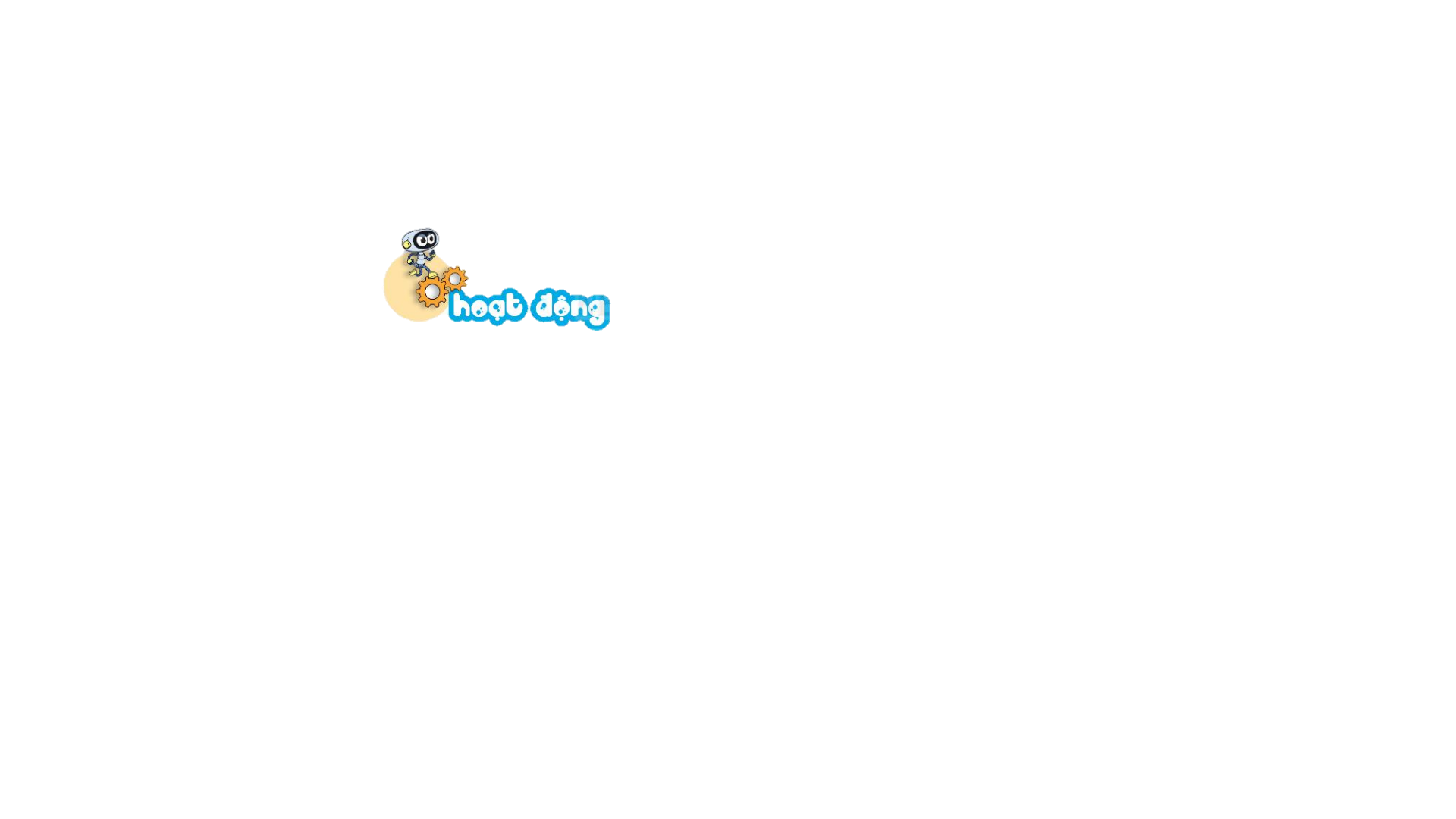 Số?
1
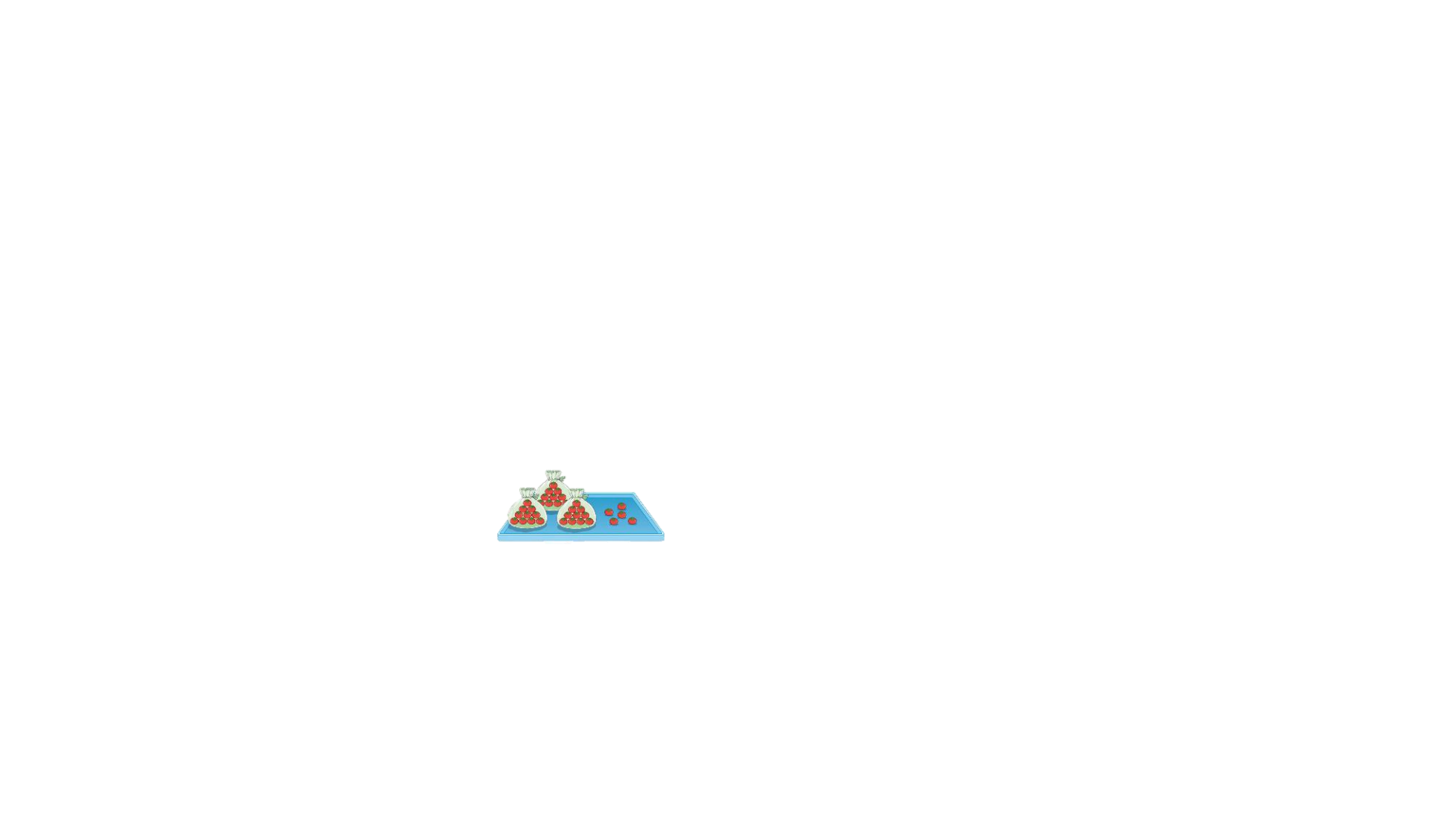 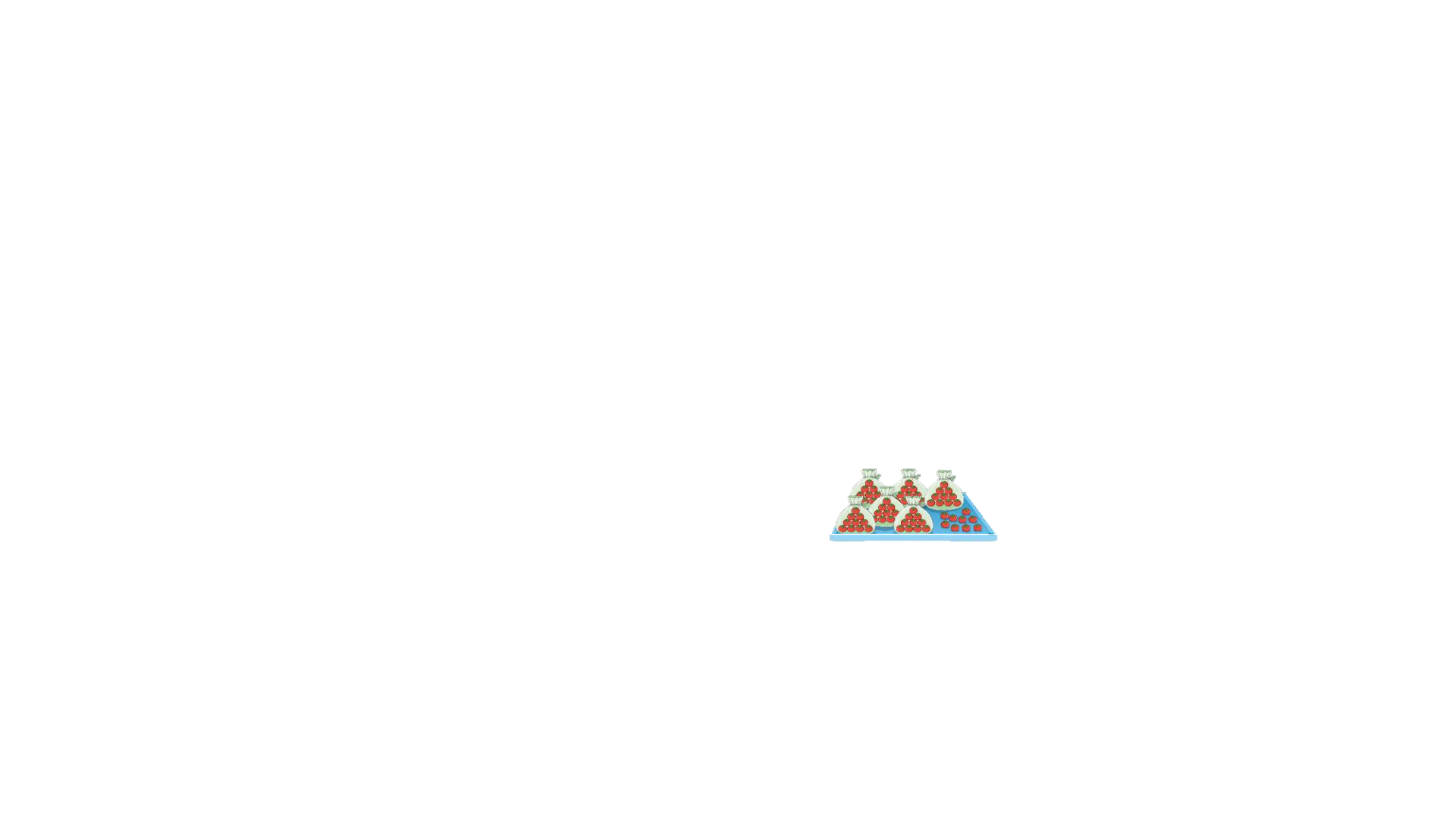 gồm           chục và 5 đơn vị
gồm 6 chục và           đơn vị
9
?
3
?
69
?
35
?
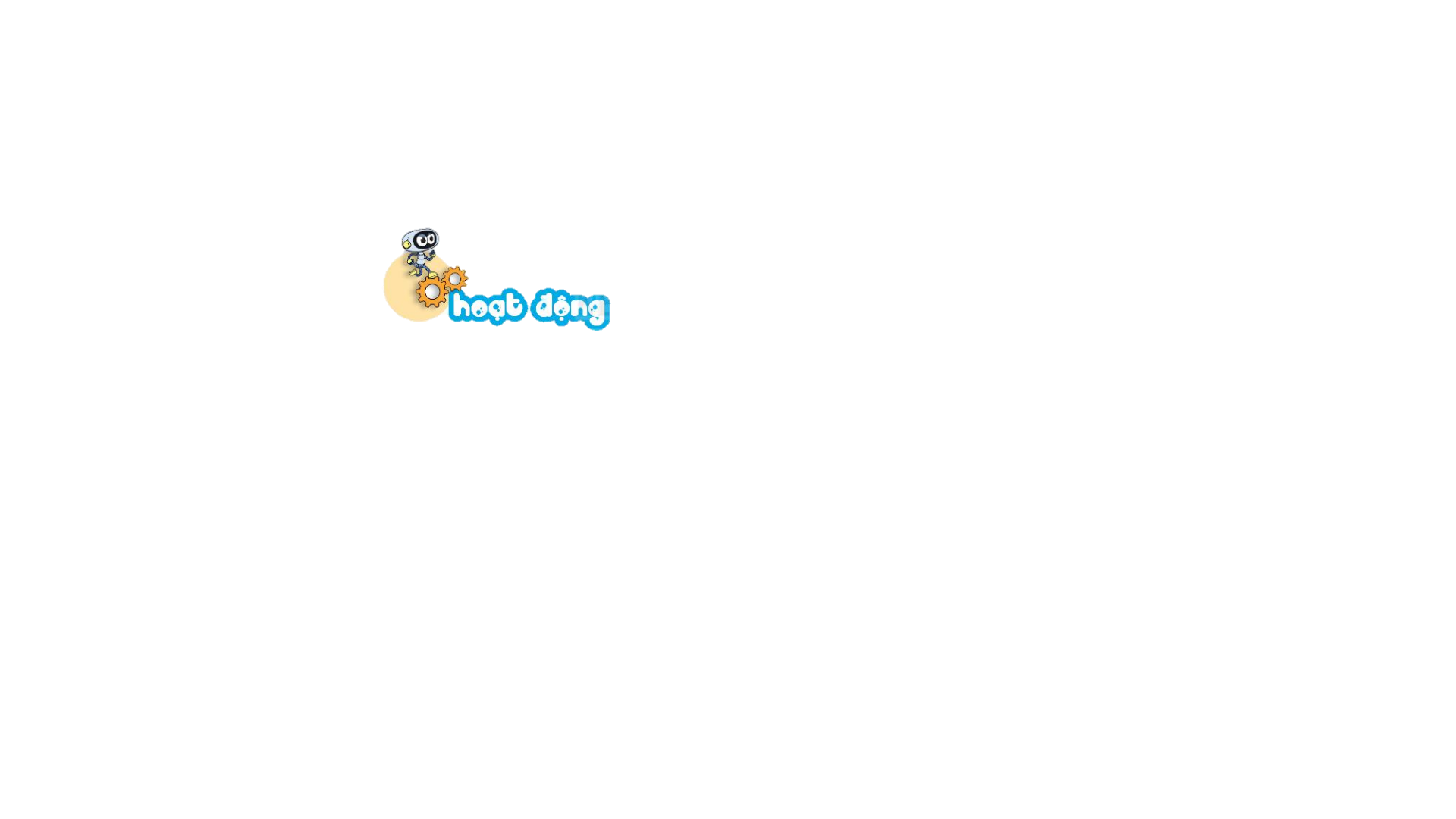 Số?
1
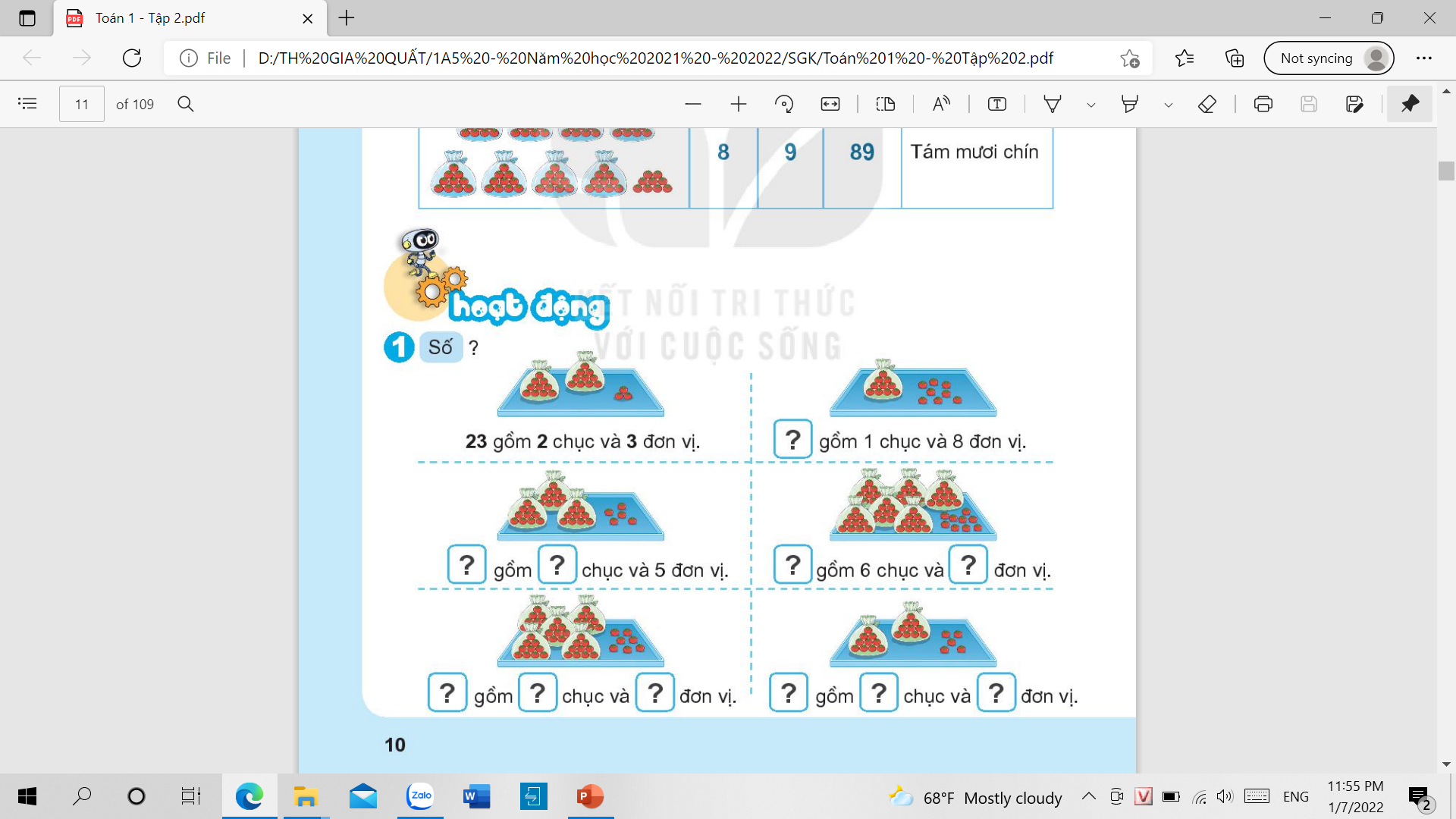 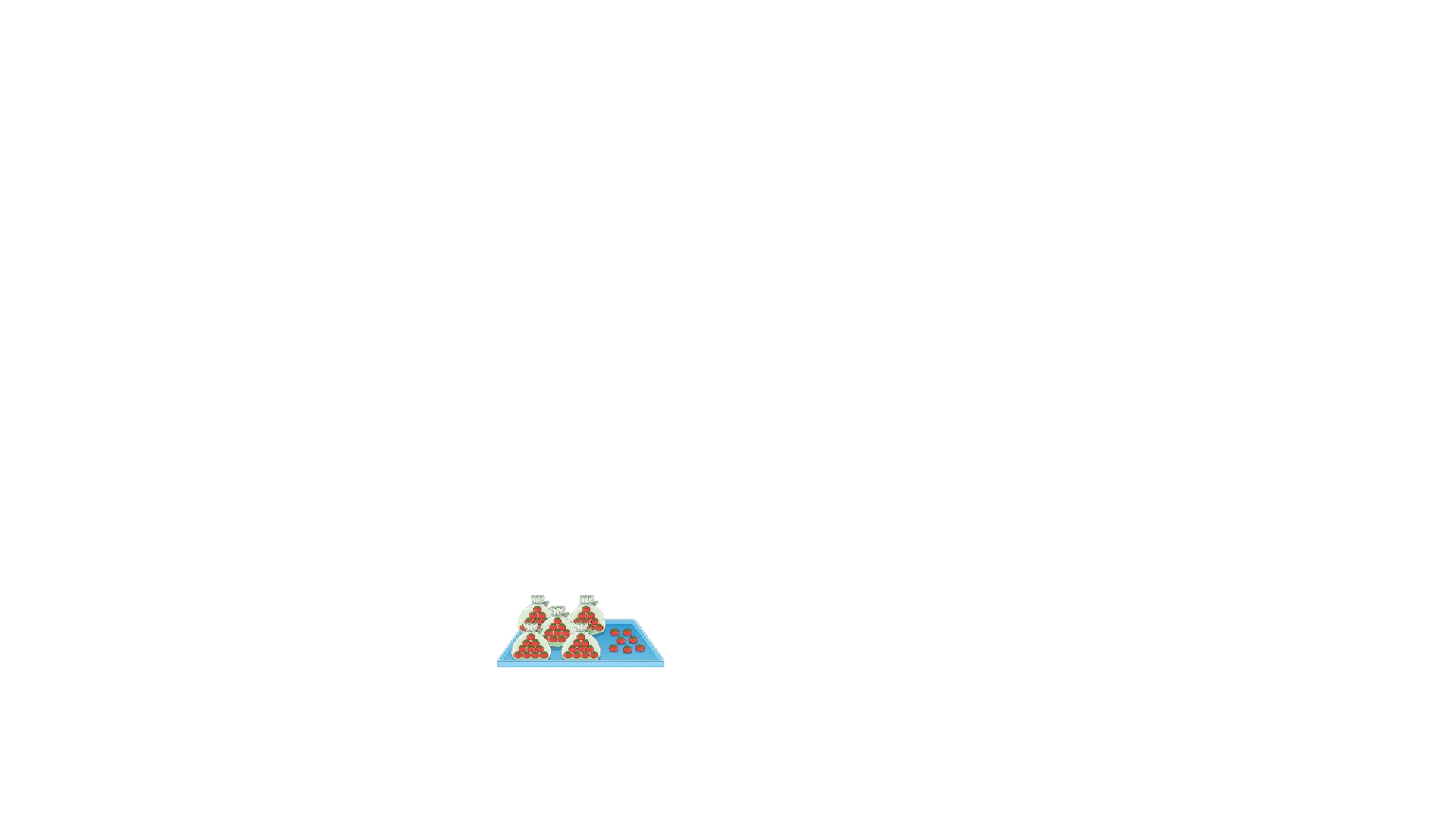 gồm           chục và            đơn vị
gồm           chục và           đơn vị
5
?
25
?
?
2
57
?
?
?
7
5
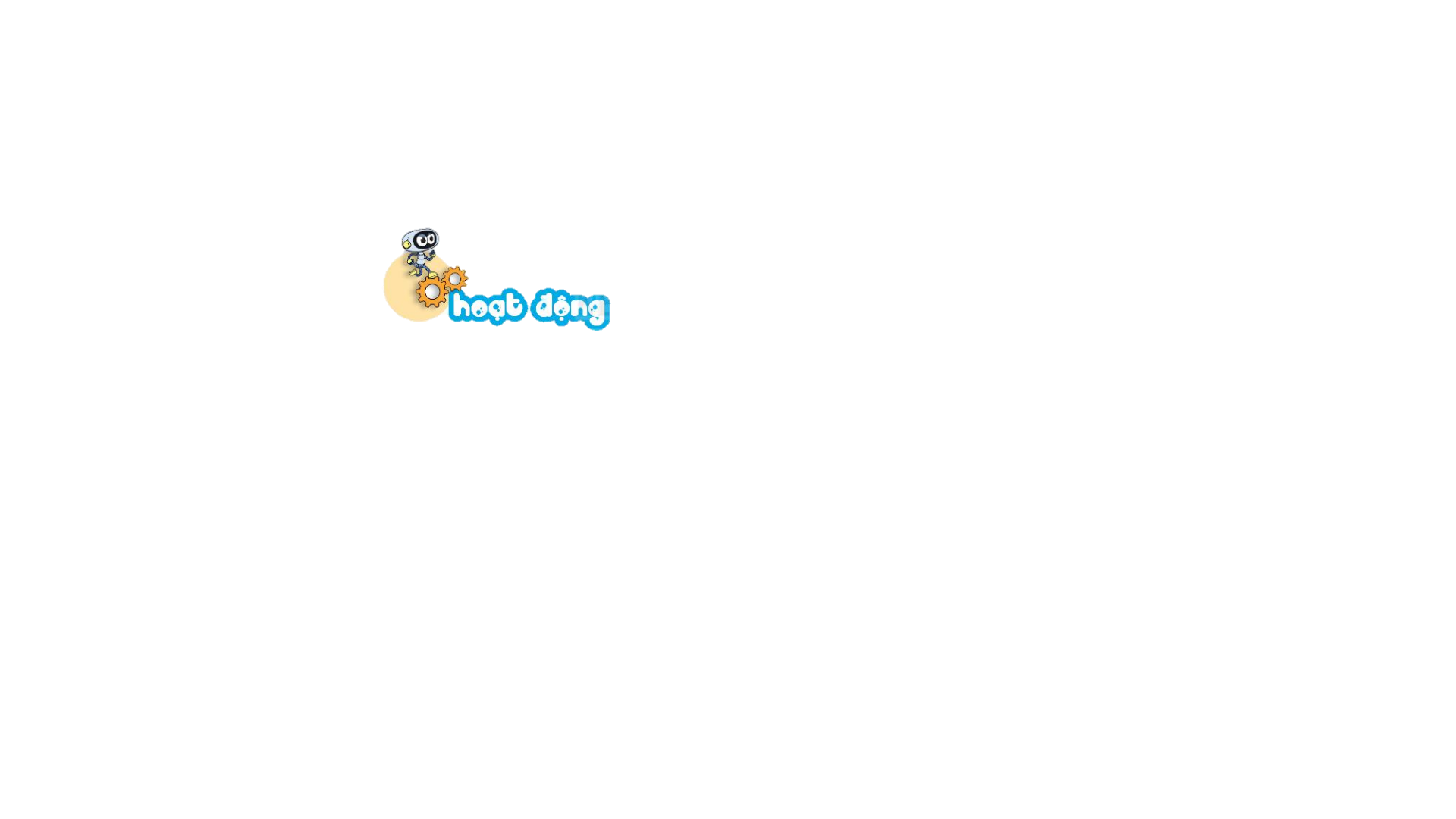 Số?
2
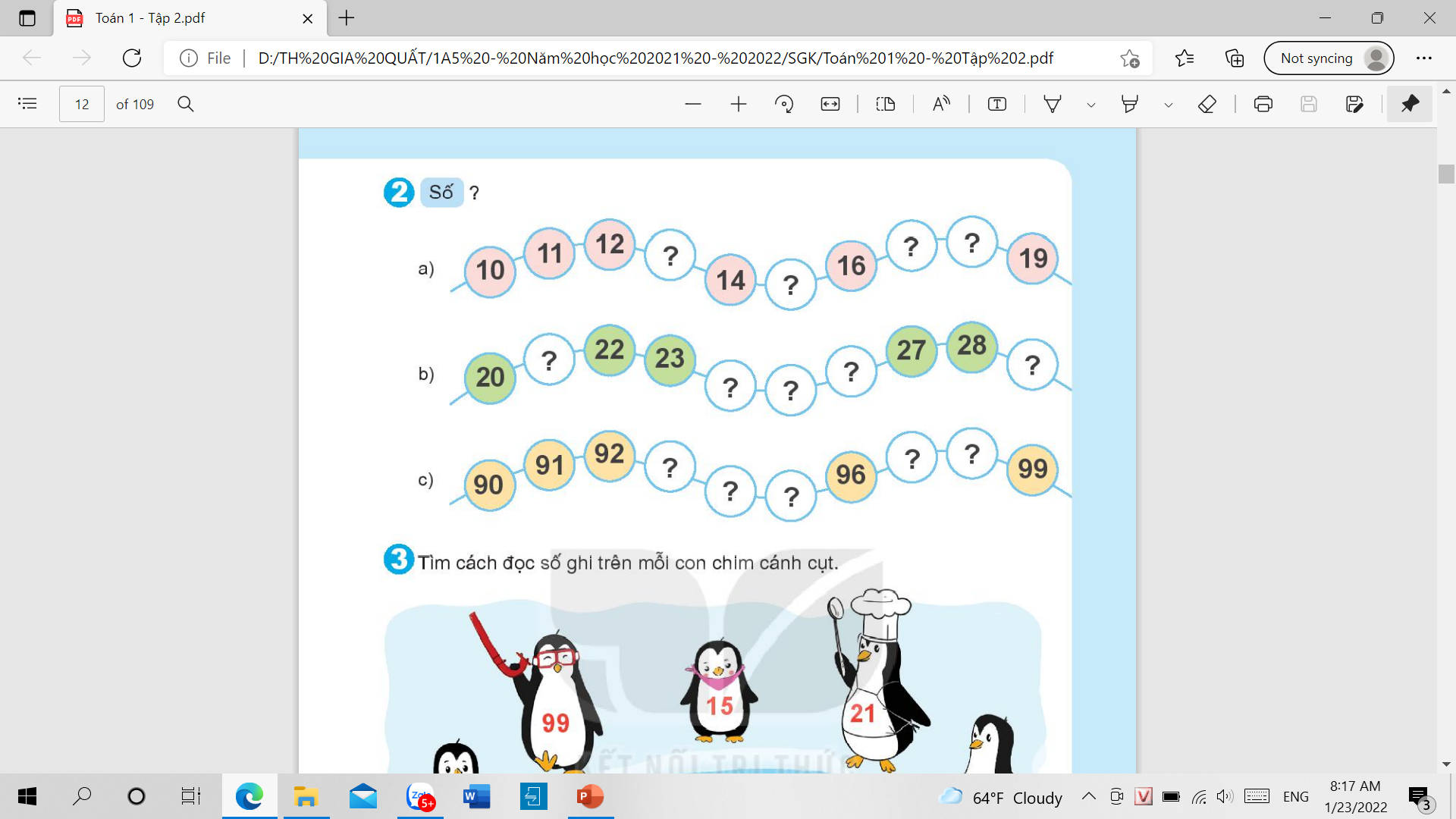 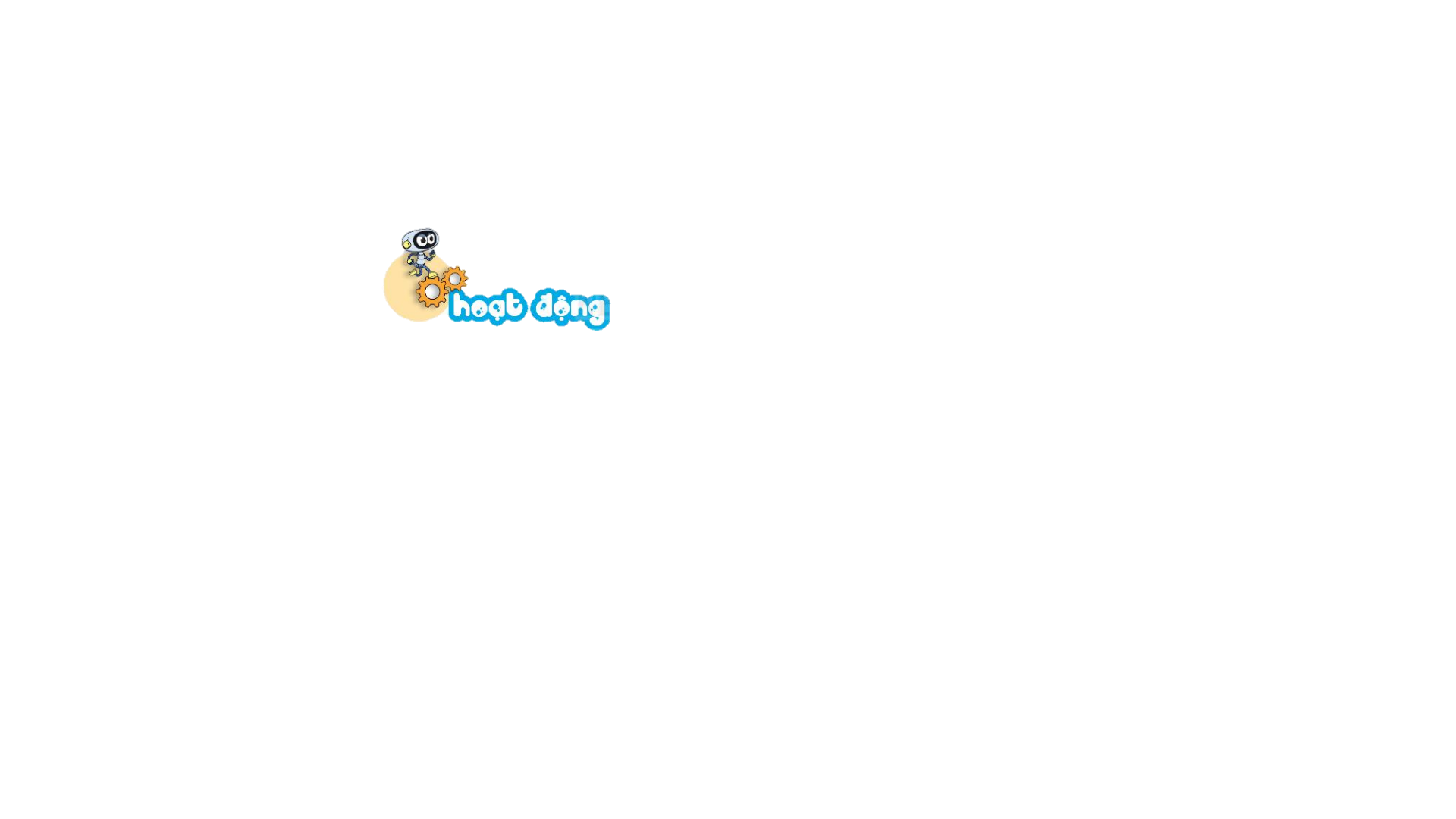 Số?
2
18
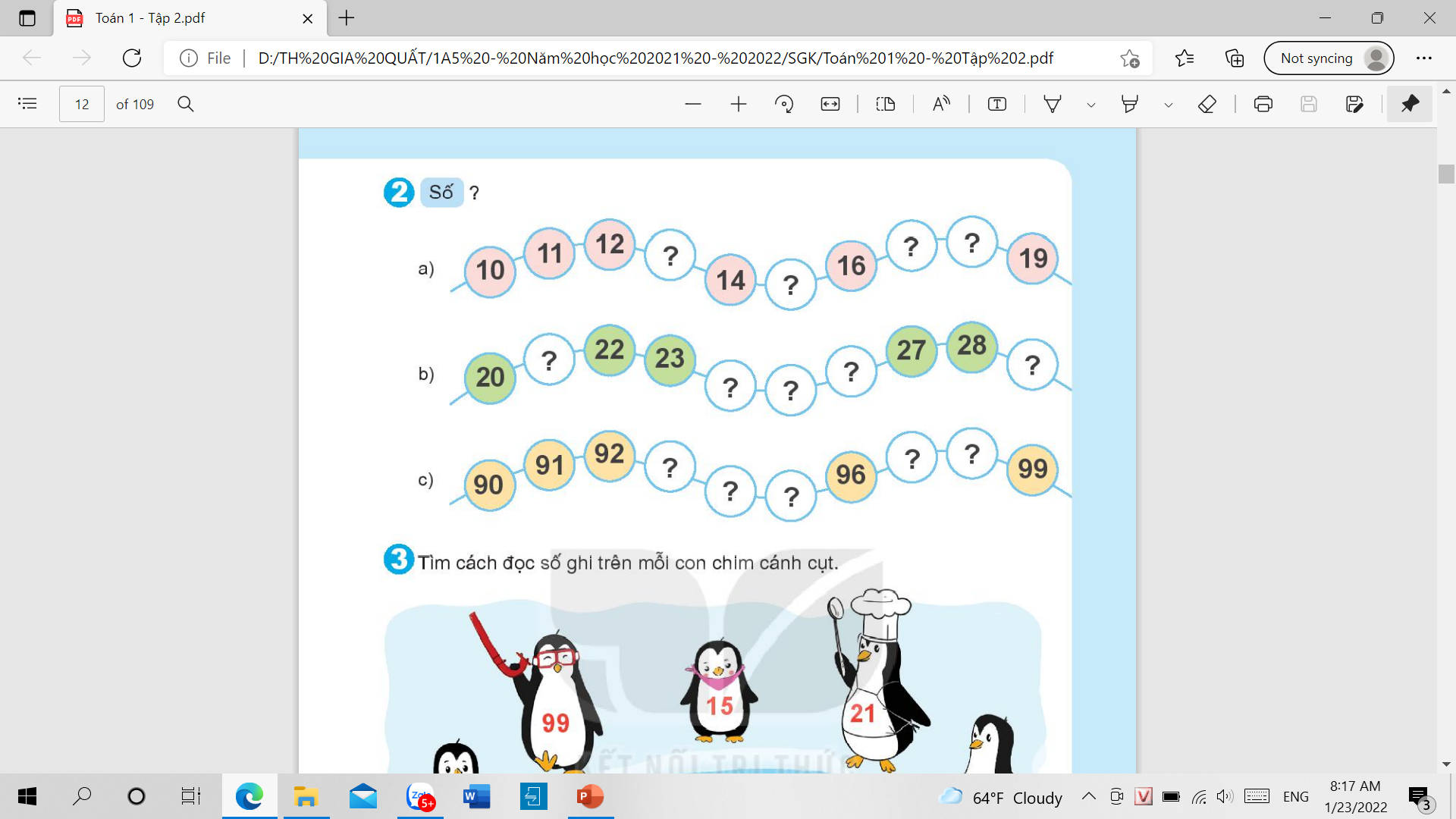 17
13
15
21
29
26
24
25
98
97
93
94
95
Tìm cách đọc số ghi trên mỗi con chim cánh cụt.
3
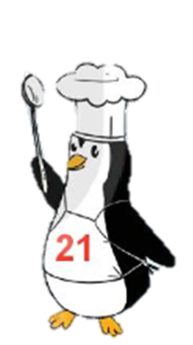 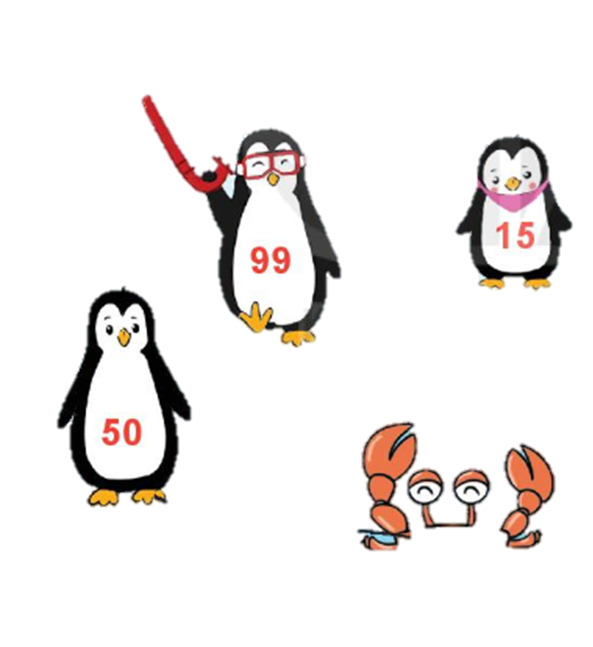 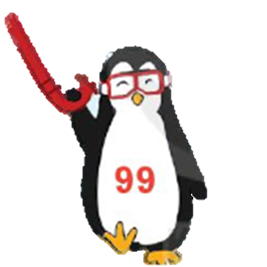 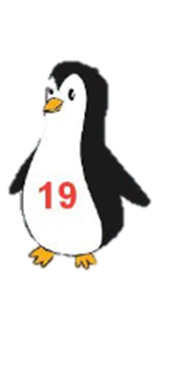 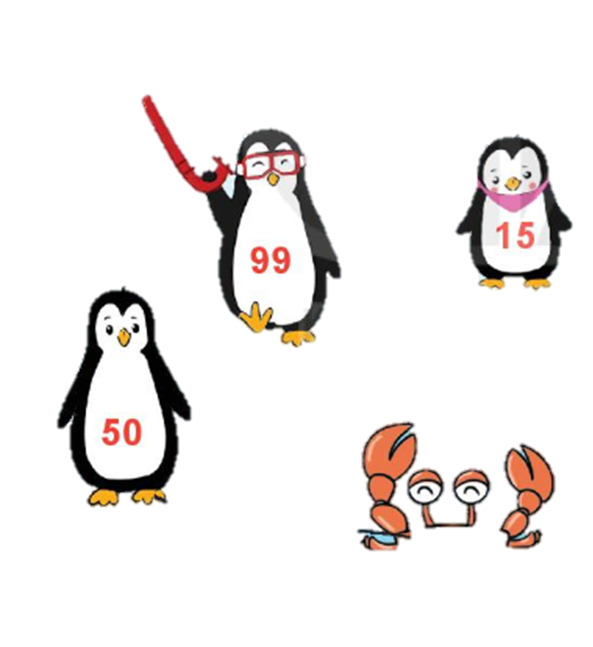 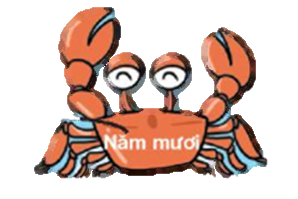 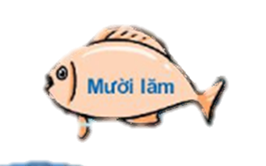 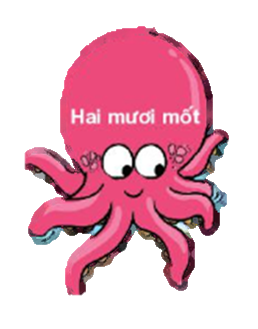 Mười lăm
Năm mươi
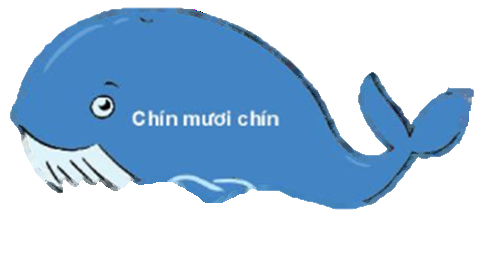 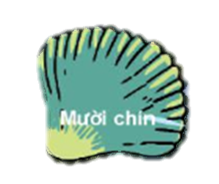 Mười chín
Chín mươi chín
Hai mươi mốt
Dặn dò:
             -  Xem lại bài đã học
             -  Hoàn thành bài tập trong SGK
             - Chuẩn bị bài: Luyện tập 
                trang 12